wedding photo booth rental in long beach
https://sites.google.com/view/360slowmotionvideobooth/home
[Speaker Notes: https://sites.google.com/view/360slowmotionvideobooth/home
https://drive.google.com/drive/folders/1_hZ9jIGvil2xBI67ZKLEGPF6MkmmT0r_?usp=sharing
https://drive.google.com/drive/folders/1kOg6e4NyEZsA0TBt8q202tK0JRILBPKv?usp=sharing
https://drive.google.com/drive/folders/1J00KxeE3YN6yV_t58c1eTFki_xThPEVy?usp=sharing
https://drive.google.com/drive/folders/18TOuo2lX7LjSwIa69R3ADopJ4RNnFTxe?usp=sharing
https://drive.google.com/drive/folders/1kPV9ryRFYeh9fbzG-zPgBDpFIxQ8wkbT?usp=sharing
https://drive.google.com/file/d/15kj5RDBhr6vktqd5O7mw2A5eINs6HwI3/view?usp=sharing
https://drive.google.com/file/d/1HznzSjwHLPWG674BEVEOPqwQTv9aXeXv/view?usp=sharing
https://drive.google.com/file/d/1Yf5t4YuwI26cvfbf77qaHdOQ6xVVT6qc/view?usp=sharing
https://drive.google.com/file/d/1T9fgpw06PVId1UL5WZ5VnZImeVcg1wPX/view?usp=sharing
https://drive.google.com/file/d/1BNWBNfIzzamp_6KAQPCIvHTxD2I--dKQ/view?usp=sharing
https://drive.google.com/file/d/1uQq9_o2ZRZBKTuAqo7L-Fk36GWNnhS_a/view?usp=sharing
https://drive.google.com/file/d/1FU0bqqNgByivjz9ANbU6_z-_kAT_01Ve/view?usp=sharing
https://drive.google.com/file/d/1aL4X3jBg_sGcvsSVsgkfFDYVInH202w2/view?usp=sharing
https://drive.google.com/file/d/1NomnY0IN0ASCg5YuB8R1oqcqGo38iGtx/view?usp=sharing
https://drive.google.com/file/d/1LZ7_plOQb-tTCiYrsxeA0LU4O069p5F9/view?usp=sharing
https://drive.google.com/file/d/1eZEqWJNE63Y-MkgcGgC4e8SxY0o0UvId/view?usp=sharing
https://drive.google.com/file/d/13JiZCjPgoC8F6c8Iq2ajjSK06KrpWPp3/view?usp=sharing
https://drive.google.com/file/d/1wOevhjojEIc6HGDkkJk2Iljmh0VKNPtm/view?usp=sharing
https://docs.google.com/spreadsheets/d/1PDUnMzei6qBttRvZuvodqpyOKkrkNM8ID3itDetQRPU/edit?usp=sharing
https://docs.google.com/spreadsheet/pub?key=1PDUnMzei6qBttRvZuvodqpyOKkrkNM8ID3itDetQRPU
https://docs.google.com/spreadsheets/d/1PDUnMzei6qBttRvZuvodqpyOKkrkNM8ID3itDetQRPU/pubhtml
https://docs.google.com/spreadsheets/d/1PDUnMzei6qBttRvZuvodqpyOKkrkNM8ID3itDetQRPU/pub
https://docs.google.com/spreadsheets/d/1PDUnMzei6qBttRvZuvodqpyOKkrkNM8ID3itDetQRPU/view
https://docs.google.com/forms/d/1QDXTNI5-vUSk7MhdN8vAtgnCDxzvjkfxvJehoZzV1Ds/edit?usp=sharing
https://docs.google.com/drawings/d/1SdjYYxxwnlEF_X-ZWuAPX_EVtMySr_vsHMOpm_VFMiI/edit?usp=sharing
https://drive.google.com/file/d/1bhL3geJOfPjA2roLlVYK6wbBAPwuok7P/view?usp=drivesdk
https://sites.google.com/view/360photoboothrental-oc
https://docs.google.com/document/d/1SZTLnpLQfOYMf6Ef8bqK3s1nY3_-TPxSWu283SbrWwg/edit?usp=sharing
https://docs.google.com/document/d/1SZTLnpLQfOYMf6Ef8bqK3s1nY3_-TPxSWu283SbrWwg/pub
https://docs.google.com/document/d/1SZTLnpLQfOYMf6Ef8bqK3s1nY3_-TPxSWu283SbrWwg/view
https://docs.google.com/presentation/d/1DprlA8RX1u9OcO4OvL86mnkmvrykW6iv2solAUyZVqs/edit?usp=sharing
https://docs.google.com/presentation/d/1DprlA8RX1u9OcO4OvL86mnkmvrykW6iv2solAUyZVqs/pub
https://docs.google.com/presentation/d/1DprlA8RX1u9OcO4OvL86mnkmvrykW6iv2solAUyZVqs/view]
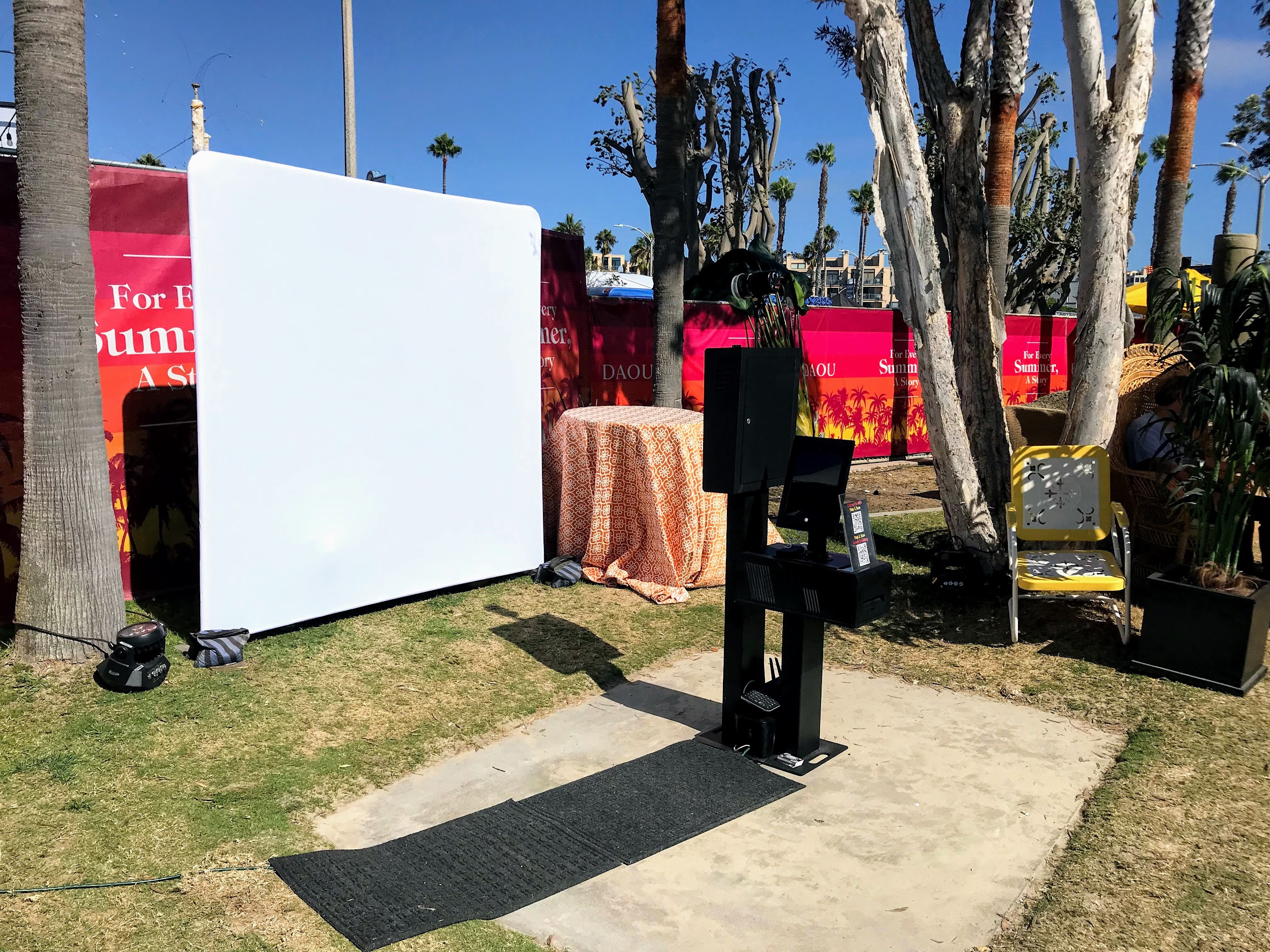 wedding photo booth rental in long beach
Our brand-new 360 Slow Motion Picture Cubicle experience adeptly made to catch 360-degree high-definition video clips at your next Orange Region event. Throughout its round rotation, it uses unique sluggish motion innovation that tape-records video clip at up to 120 frameworks per second, and also produces a brief video clip that's all set for social sharing.
360 degrees spinning video clip booths are the best destination for attendees and visitors, and you will certainly see a lengthy line as well as crowds of event guests enjoying in amazement as the enjoyable video clips are recorded. 360 degrees spinning video clip booths are distinct and simple setups that include to the setting of the location as well as additionally catch your visitors in round slow-motion videos. With a 360 degrees spinning video cubicle, you do not need to set up multiple video cameras at various angles to make great video clip web content, the 360 video clip booth does whatever automatically as well as video clips are created in much less than a min!


https://sites.google.com/view/360slowmotionvideobooth/home
[Speaker Notes: wedding photo booth rental in long beach,photo booth rental prices long beach,photo booth rental in long beach,photo booth for rent long beach,photo booth for rental long beach,360 Slow Motion video booth rental Fountain Valley]
Contact Information
Party Snaps Photo Booth OC | 360 Photo Booth Rental Orange County
12911 Dungan Ln, Garden Grove, CA 92840
(562) 303-9926
[Speaker Notes: Party Snaps Photo Booth OC | 360 Photo Booth Rental Orange County12911 Dungan Ln, Garden Grove, CA 92840(562) 303-9926]
More info about us:
wedding photo booth rental in long beach
photo booth rental prices long beach
photo booth rental in long beach
photo booth for rent long beach
photo booth for rental long beach
360 Slow Motion video booth rental Fountain Valley
[Speaker Notes: Party Snaps Photo Booth OC | 360 Photo Booth Rental Orange County12911 Dungan Ln, Garden Grove, CA 92840(562) 303-9926]
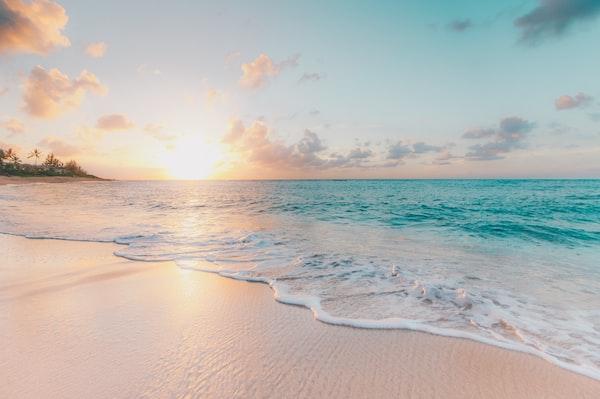 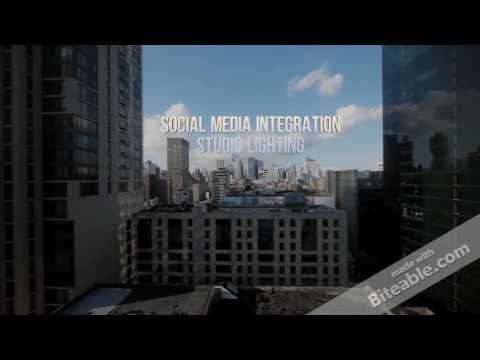 Links
List of recommended resources
[Speaker Notes: wedding photo booth rental in long beach,photo booth rental prices long beach,photo booth rental in long beach,photo booth for rent long beach,photo booth for rental long beach,360 Slow Motion video booth rental Fountain Valley]
Please visit :
target url
folder top
folder articles
folder photos
folder pdfs
folder slides
photo
photo
photo
photo
photo
photo
photo
photo
photo
photo
photo
photo
photo
spreadsheet
spreadsheet key
spreadsheet pubhtml
spreadsheet pub
spreadsheet view
form
drawing
image
image link
document
document pub
document view
presentation
presentation pub
presentation view
Videos
YouTube videos we recommend watching!
[Speaker Notes: wedding photo booth rental in long beach,photo booth rental prices long beach,photo booth rental in long beach,photo booth for rent long beach,photo booth for rental long beach,360 Slow Motion video booth rental Fountain Valley]
https://sites.google.com/view/360slowmotionvideobooth/home
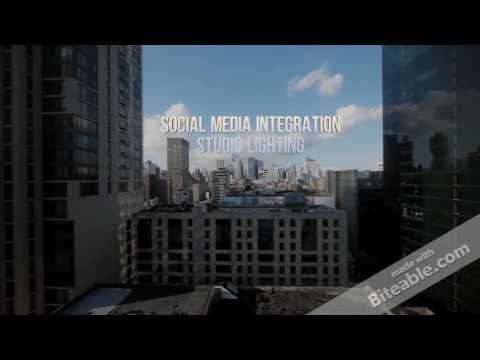 https://sites.google.com/view/360slowmotionvideobooth/home
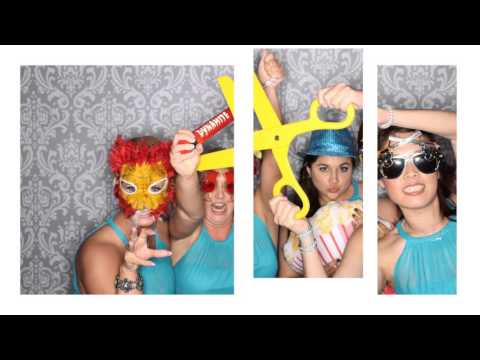 https://sites.google.com/view/360slowmotionvideobooth/home
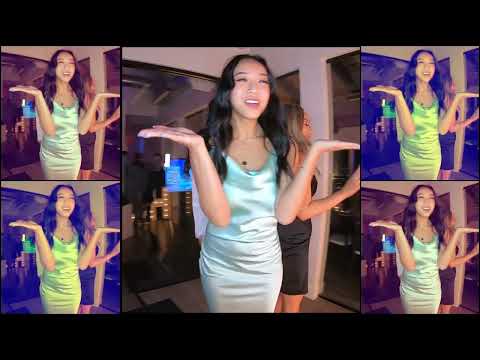 https://sites.google.com/view/360slowmotionvideobooth/home
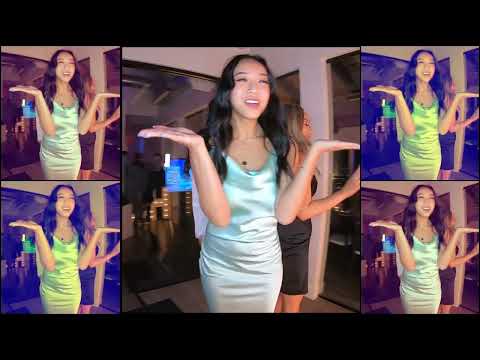 https://sites.google.com/view/360slowmotionvideobooth/home
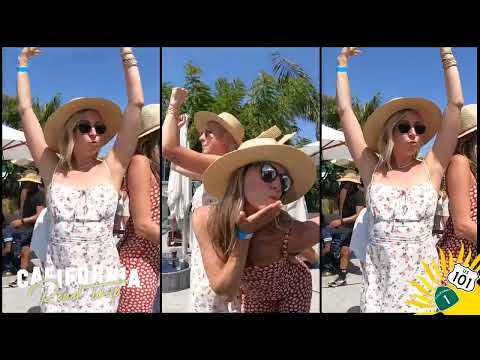 https://sites.google.com/view/360slowmotionvideobooth/home
[Speaker Notes: https://sites.google.com/view/360slowmotionvideobooth/home
https://drive.google.com/drive/folders/1_hZ9jIGvil2xBI67ZKLEGPF6MkmmT0r_?usp=sharing
https://drive.google.com/drive/folders/1kOg6e4NyEZsA0TBt8q202tK0JRILBPKv?usp=sharing
https://drive.google.com/drive/folders/1J00KxeE3YN6yV_t58c1eTFki_xThPEVy?usp=sharing
https://drive.google.com/drive/folders/18TOuo2lX7LjSwIa69R3ADopJ4RNnFTxe?usp=sharing
https://drive.google.com/drive/folders/1kPV9ryRFYeh9fbzG-zPgBDpFIxQ8wkbT?usp=sharing
https://drive.google.com/file/d/15kj5RDBhr6vktqd5O7mw2A5eINs6HwI3/view?usp=sharing
https://drive.google.com/file/d/1HznzSjwHLPWG674BEVEOPqwQTv9aXeXv/view?usp=sharing
https://drive.google.com/file/d/1Yf5t4YuwI26cvfbf77qaHdOQ6xVVT6qc/view?usp=sharing
https://drive.google.com/file/d/1T9fgpw06PVId1UL5WZ5VnZImeVcg1wPX/view?usp=sharing
https://drive.google.com/file/d/1BNWBNfIzzamp_6KAQPCIvHTxD2I--dKQ/view?usp=sharing
https://drive.google.com/file/d/1uQq9_o2ZRZBKTuAqo7L-Fk36GWNnhS_a/view?usp=sharing
https://drive.google.com/file/d/1FU0bqqNgByivjz9ANbU6_z-_kAT_01Ve/view?usp=sharing
https://drive.google.com/file/d/1aL4X3jBg_sGcvsSVsgkfFDYVInH202w2/view?usp=sharing
https://drive.google.com/file/d/1NomnY0IN0ASCg5YuB8R1oqcqGo38iGtx/view?usp=sharing
https://drive.google.com/file/d/1LZ7_plOQb-tTCiYrsxeA0LU4O069p5F9/view?usp=sharing
https://drive.google.com/file/d/1eZEqWJNE63Y-MkgcGgC4e8SxY0o0UvId/view?usp=sharing
https://drive.google.com/file/d/13JiZCjPgoC8F6c8Iq2ajjSK06KrpWPp3/view?usp=sharing
https://drive.google.com/file/d/1wOevhjojEIc6HGDkkJk2Iljmh0VKNPtm/view?usp=sharing
https://docs.google.com/spreadsheets/d/1PDUnMzei6qBttRvZuvodqpyOKkrkNM8ID3itDetQRPU/edit?usp=sharing
https://docs.google.com/spreadsheet/pub?key=1PDUnMzei6qBttRvZuvodqpyOKkrkNM8ID3itDetQRPU
https://docs.google.com/spreadsheets/d/1PDUnMzei6qBttRvZuvodqpyOKkrkNM8ID3itDetQRPU/pubhtml
https://docs.google.com/spreadsheets/d/1PDUnMzei6qBttRvZuvodqpyOKkrkNM8ID3itDetQRPU/pub
https://docs.google.com/spreadsheets/d/1PDUnMzei6qBttRvZuvodqpyOKkrkNM8ID3itDetQRPU/view
https://docs.google.com/forms/d/1QDXTNI5-vUSk7MhdN8vAtgnCDxzvjkfxvJehoZzV1Ds/edit?usp=sharing
https://docs.google.com/drawings/d/1SdjYYxxwnlEF_X-ZWuAPX_EVtMySr_vsHMOpm_VFMiI/edit?usp=sharing
https://drive.google.com/file/d/1bhL3geJOfPjA2roLlVYK6wbBAPwuok7P/view?usp=drivesdk
https://sites.google.com/view/360photoboothrental-oc
https://docs.google.com/document/d/1SZTLnpLQfOYMf6Ef8bqK3s1nY3_-TPxSWu283SbrWwg/edit?usp=sharing
https://docs.google.com/document/d/1SZTLnpLQfOYMf6Ef8bqK3s1nY3_-TPxSWu283SbrWwg/pub
https://docs.google.com/document/d/1SZTLnpLQfOYMf6Ef8bqK3s1nY3_-TPxSWu283SbrWwg/view
https://docs.google.com/presentation/d/1DprlA8RX1u9OcO4OvL86mnkmvrykW6iv2solAUyZVqs/edit?usp=sharing
https://docs.google.com/presentation/d/1DprlA8RX1u9OcO4OvL86mnkmvrykW6iv2solAUyZVqs/pub
https://docs.google.com/presentation/d/1DprlA8RX1u9OcO4OvL86mnkmvrykW6iv2solAUyZVqs/view]
wedding photo booth rental in long beach
https://sites.google.com/view/360slowmotionvideobooth/home
[Speaker Notes: wedding photo booth rental in long beach,photo booth rental prices long beach,photo booth rental in long beach,photo booth for rent long beach,photo booth for rental long beach,360 Slow Motion video booth rental Fountain Valley]